CONFLICT RESOLUTION - 6th,7th, or 8th Grade
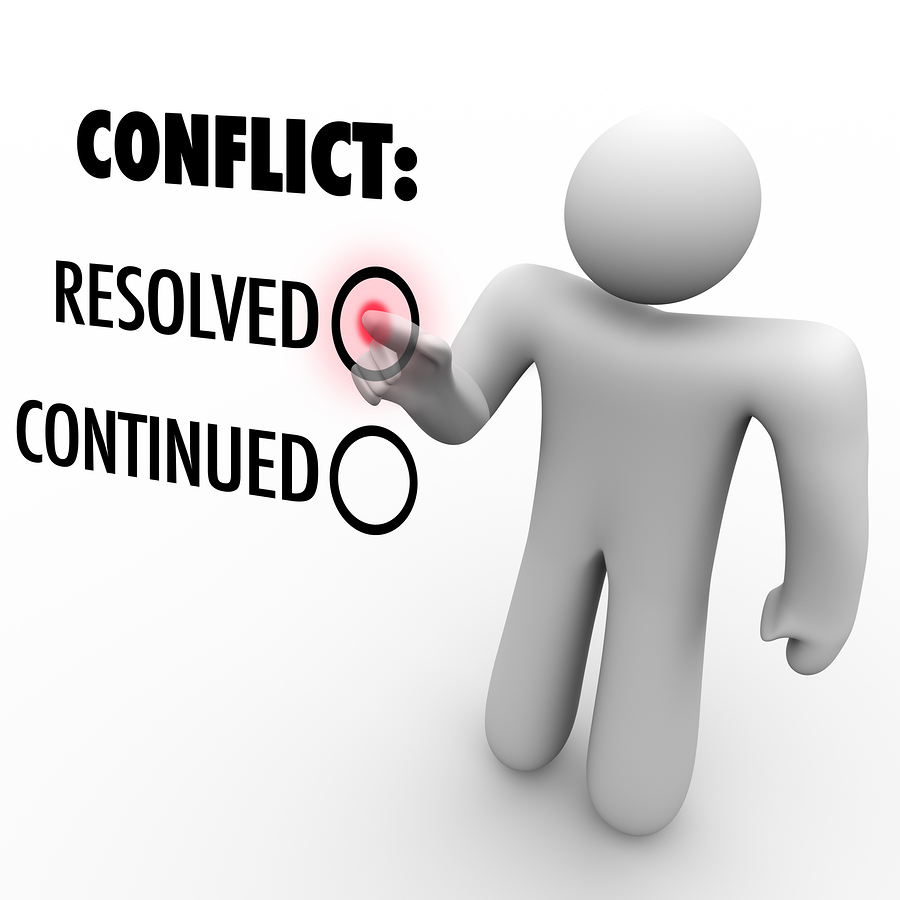 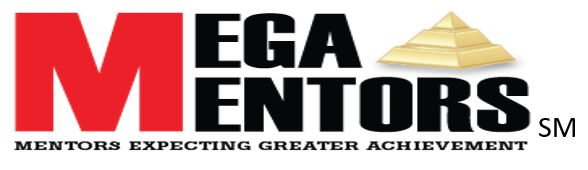 10/30/2017
Version :                    Written  by:                           Edited by:
1
Discussion Outline/Syllabus
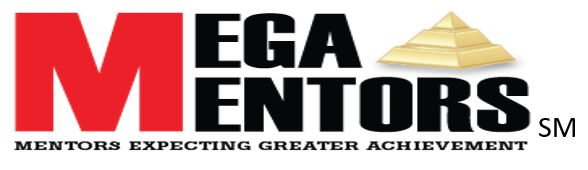 Format:  Classroom Role Play
Lesson Objectives:  In this lesson the students will—
Demonstrate an understanding of conflict resolution strategies
Practice Assertive Communications
Discover a problem-solving approach for handling anger
What should the student know at the end of this lesson:
How to deal with Anger
Training their Temper
Discover effective ways to solve and communicate problems
10/30/2017
Version :                    Written  by:                           Edited by:
2
Discussion Outline/Syllabus
Suggested Teaching Method -- Video, Presentation, Role Play
Suggested material needed to teach   -- Computer with Internet
6th YouTube Video
7th YouTube Video
8th YouTube Video
10/30/2017
Version :                    Written  by:                           Edited by:
3